ACTIVIDAD INTEGRADORA
MÓDULO 23:TECNOLOGÍAS EMERGENTES PARA LA ADMINISTRACIÓN Y GESTIÓN
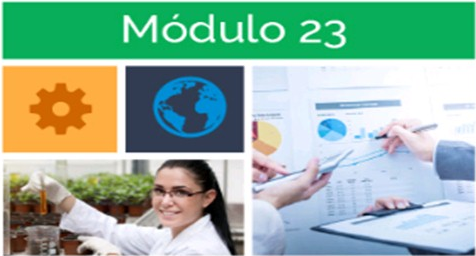 “FASE 6: CONTROL. MEDIR Y CORREGIR”
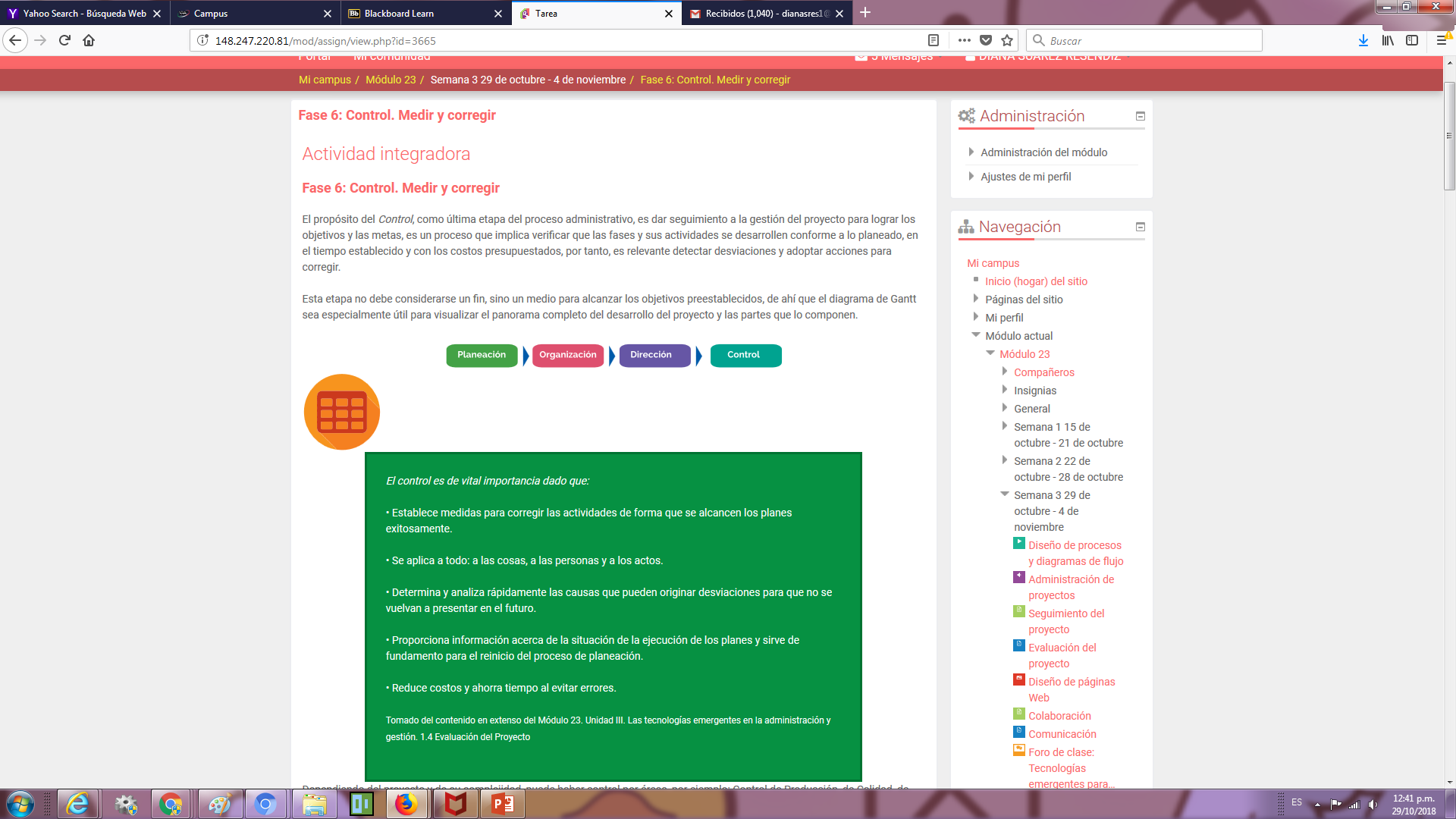 FACILITADOR: LUIS RAMOS SANDOVAL
GRUPO: M23C1G8-003
NOMBRE: DIANA  SUÁREZ RESÉNDIZ
Módulo 23     Semana 3
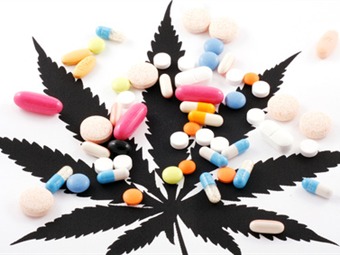 Mi proyecto se enfoca en la problemática del  aumento de la drogadicción en mi comunidad  además de la difusión de las campañas en contra de las drogas, es una propuesta que busca disminuir el porcentaje que se presenta actualmente en mi comunidad.
El objetivo general  es:
Promover campañas en contra de las drogas en mi comunidad y en escuelas donde les proporciones  la información adecuada
Módulo 23     Semana 3
Escenario optimista:
Módulo 23     Semana 3
ESCENARIO PESIMISTA
Módulo 23     Semana 3
Conclusiones:
Sin las instituciones u organismos públicos o privados no apoyan  el proyecto este se quedara como una platica y no tendrían el impacto esperado y por lo tanto la población quedaría en riesgo afectando principalmente a los niños y jóvenes.
El estándar que me servirá para identificar el peor escenario que se relaciona con la autorización de los padres y de los demás como por ejemplo las organizaciones y su apoyo, seria por medio de algunas encuestas que se podrían realizar al inicio del proyecto a partir de estas encuestas se podría decir cual es el grado de aceptación o de rechazo a este proyecto en dado caso se aplicarían las medidas necesarias.
Al ser un proyecto social y educativo el estándar o punto de referencia serán las cifras actuales el numero de padres de familia y también de asociaciones que rehacen el proyecto y los cambios de opinión que presenten después de platicar con ellos y resolver sus dudas, al mostrar la mejora y el porcentaje de aumento en la autorización comprobare que las acciones propuestas para el desarrollo de mi proyecto son las adecuadas para lograr los objetivos del proyecto
Módulo 23     Semana 3
Los estándares para medir los resultados de mi proyecto. Pueden ser de calidad. Cantidad y tiempo. Porque es un proyecto social, educativo y de salubridad.
Calidad: Por ser un proyecto que cuenta con el apoyo de personal calificado y adecuado para poder impartir los temas y hacer que haya interés por parte de el publico 
Cantidad: Por el numero de jóvenes, niños y adultos que se informarían junto con las familias que se verán beneficiados al recibir información oportuna. 
Tiempo: Por ser un proyecto con varias etapas de desarrollo y proceso además de tener actividades distribuidas y designadas en fechas de inicio y termino que dará sus resultados esperados y visibles a corto plazo.
Módulo 23     Semana 3
Estándares para mi proyecto:
La participación por parte de padres de familia voluntarios y organizaciones dedicados a esta problemática
La calidad de la información con temas preparados por profesionales.  
El grado de concientización por parte de los padres y adolecentes para informarse mas sobre esta problemática y actuar de manera responsable. 
El promover información sobre las consecuencias del consumo de drogas mas comunes que hay.
La asistencia de platicas y orientación ha familias y a personas afectadas por este problema.
Por medio de redes sociales proveer información de ayuda y de comunicación
Monitorear de manera correcta la información de las personas que participa y de las que son voluntarias.
Estándares de mi proyecto
8. El  numero de años que se presenten comparando a años anteriores y de esta manera reflejando la efectividad del proyecto.
9. El porcentaje de drogadicción empezara a disminuir en mi comunidad.
10.La disminución también de las enfermedades  provocadas por estas sustancias